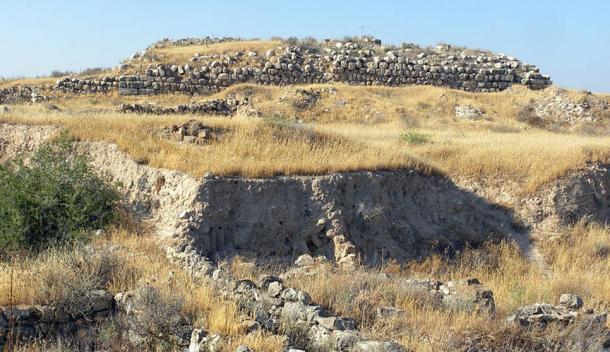 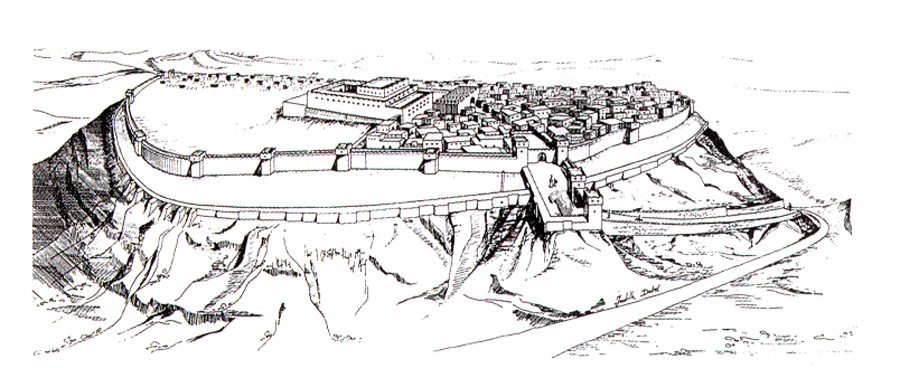 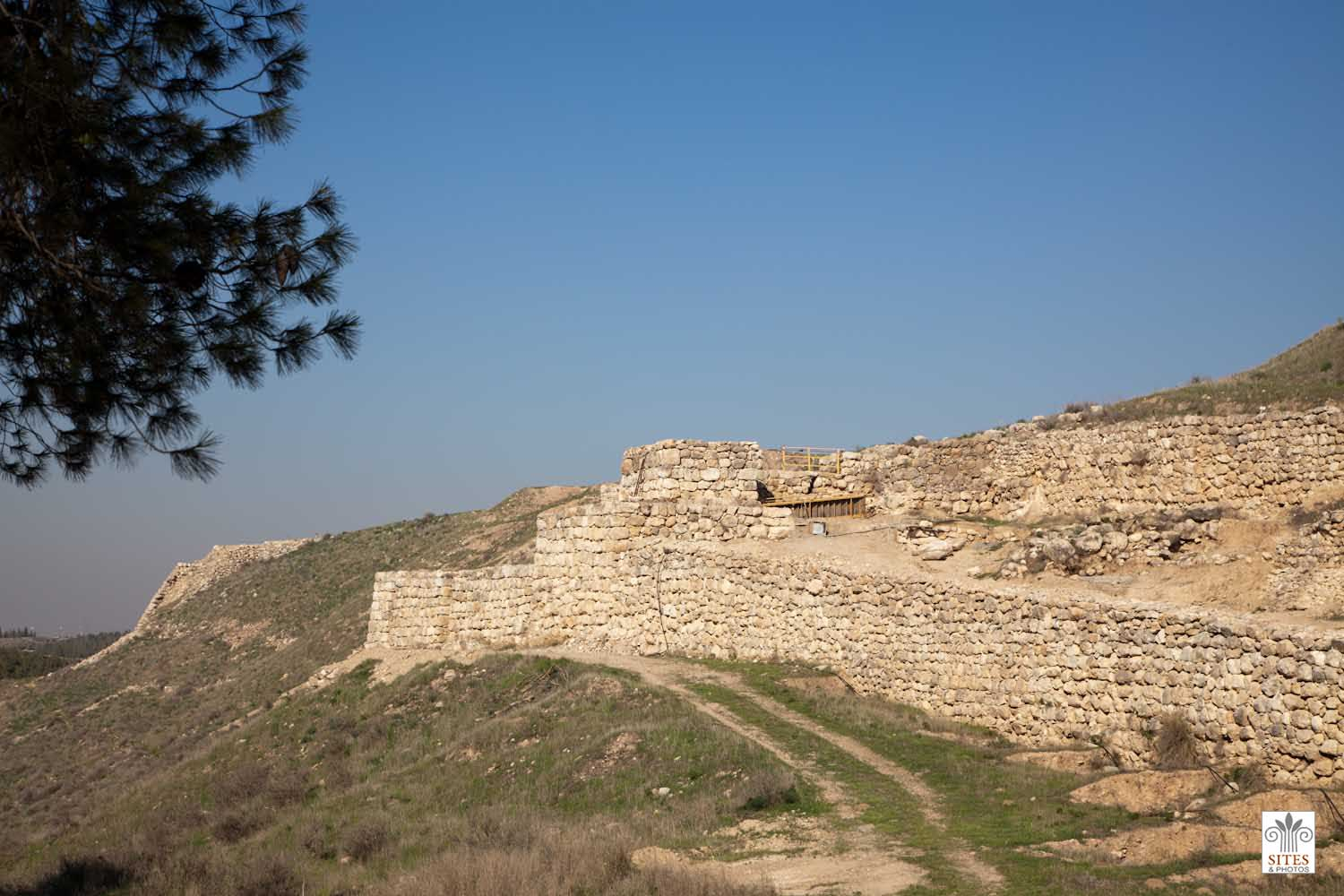 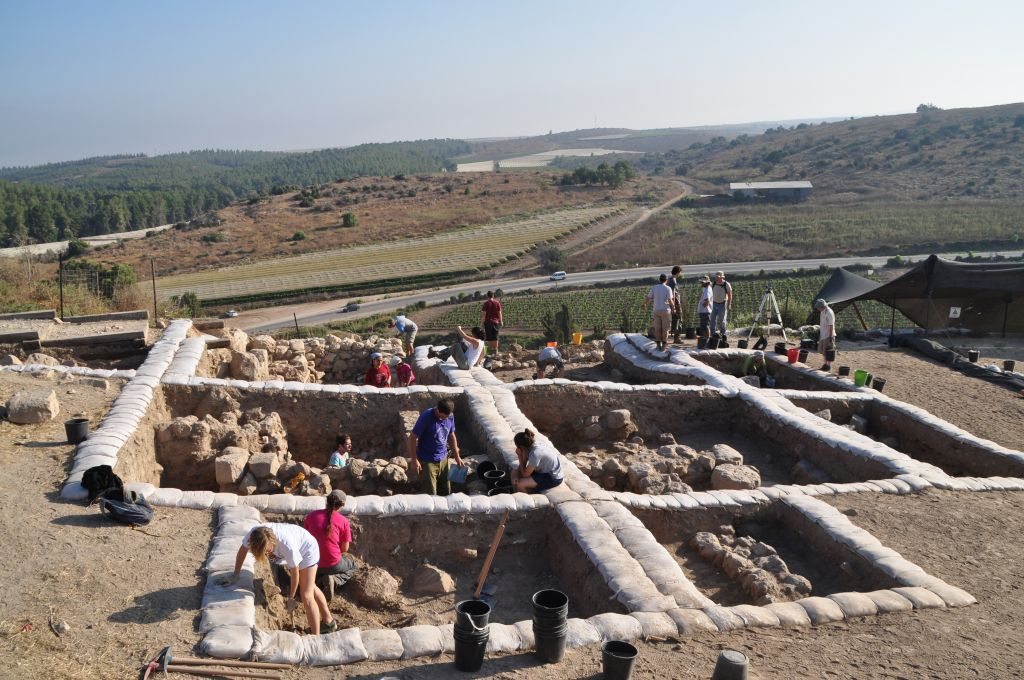 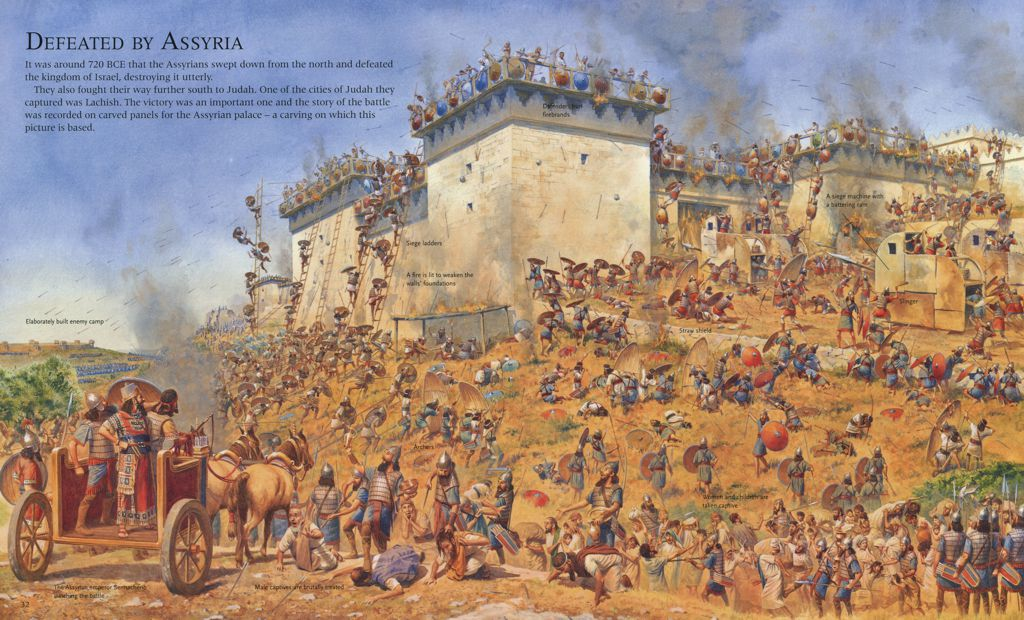 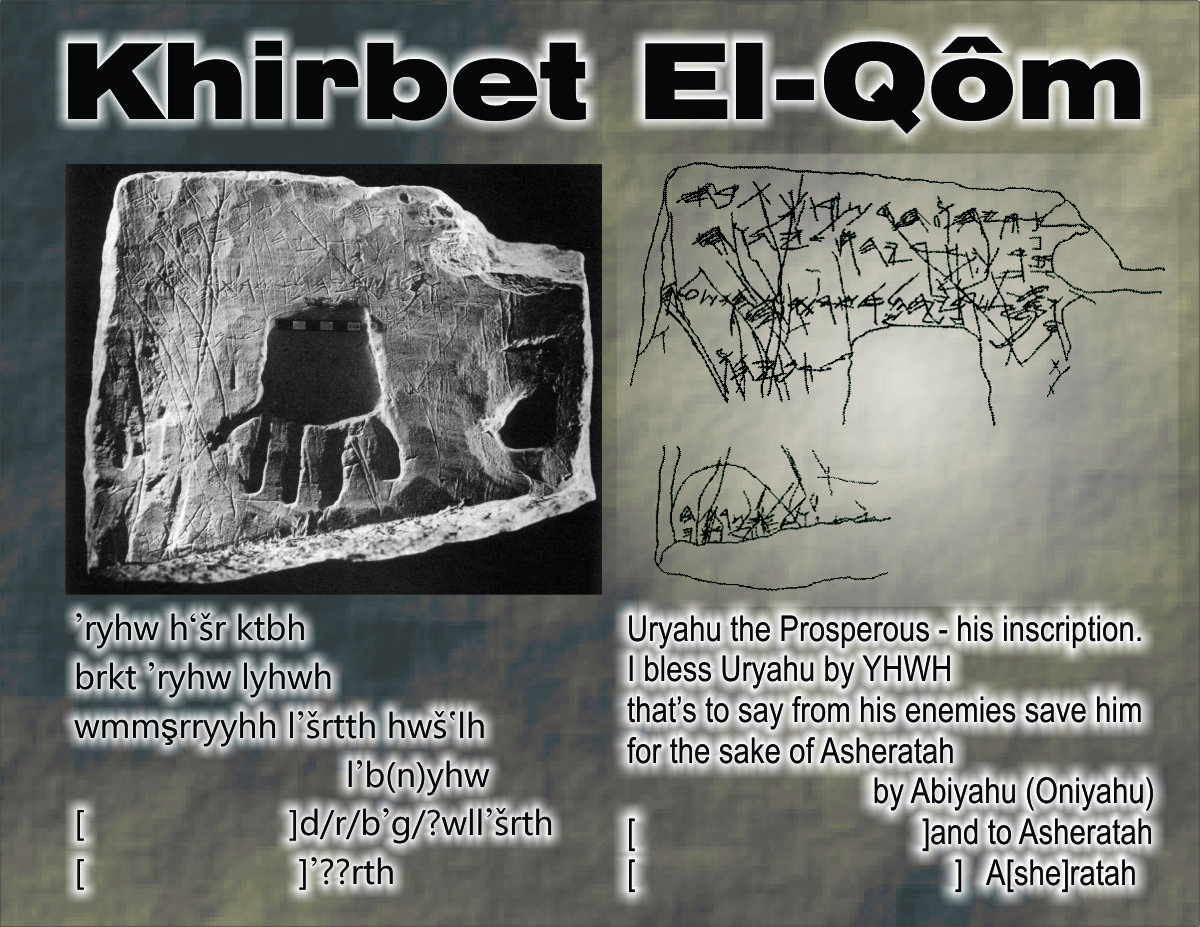 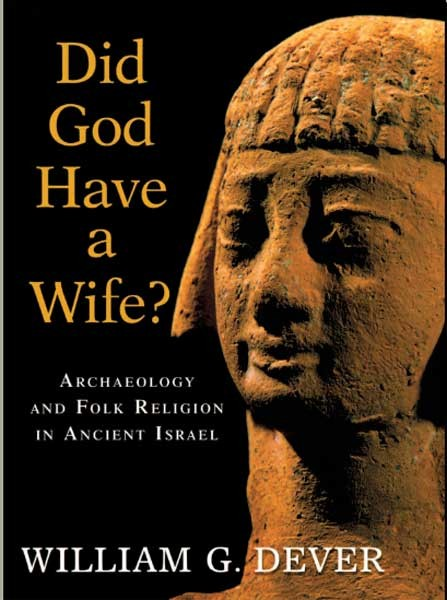 Makkedah:  Khirbet el-Qom and its famous Inscription
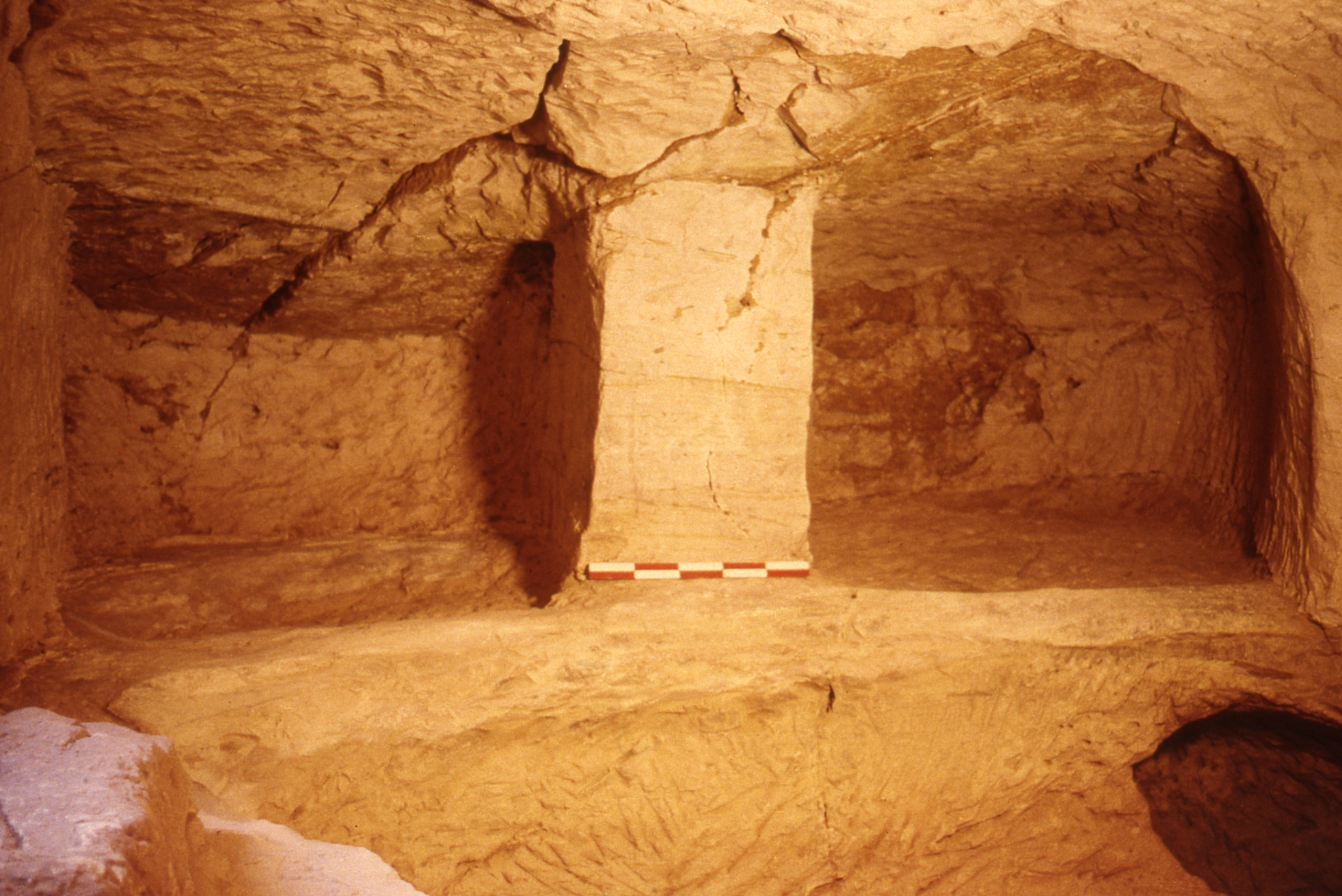 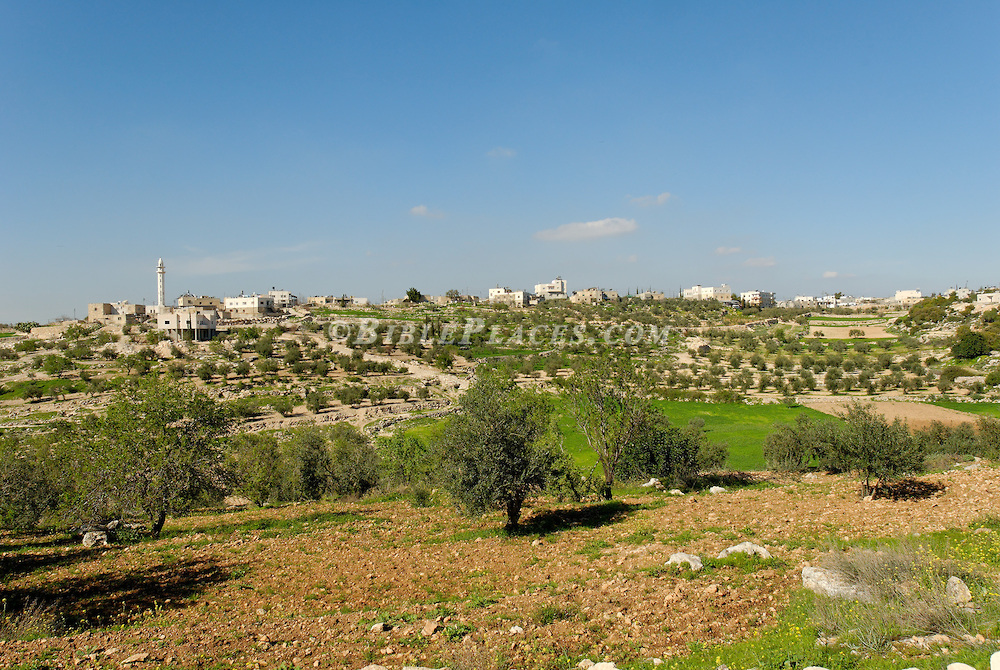 Tell Beit Mirsim:  A Type Site
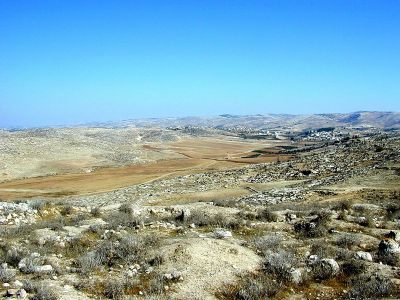 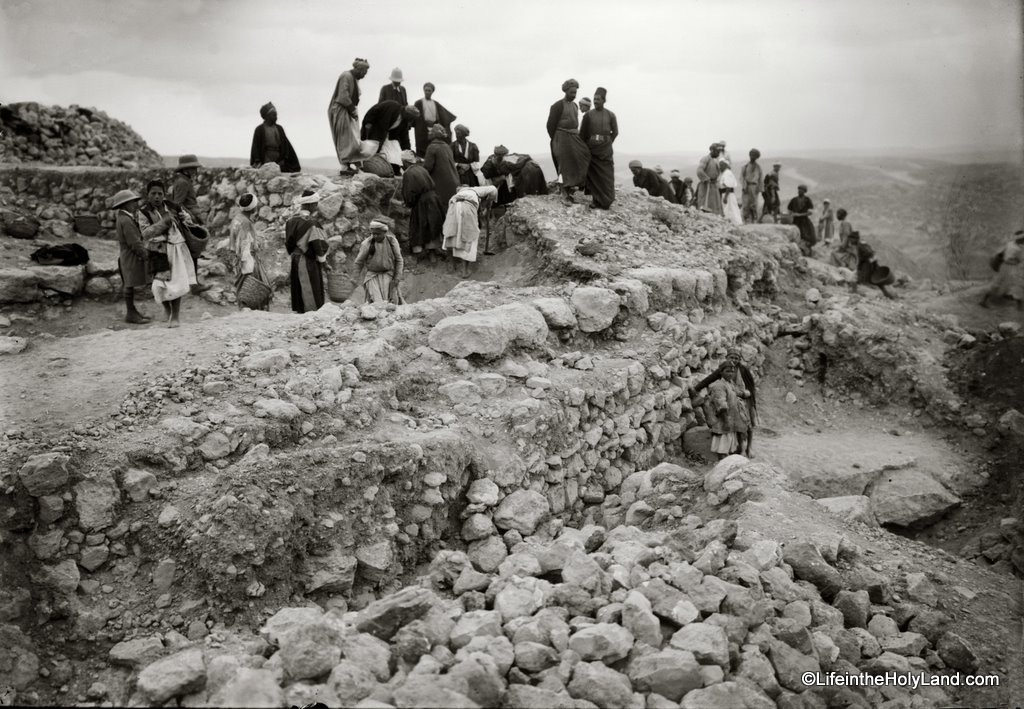 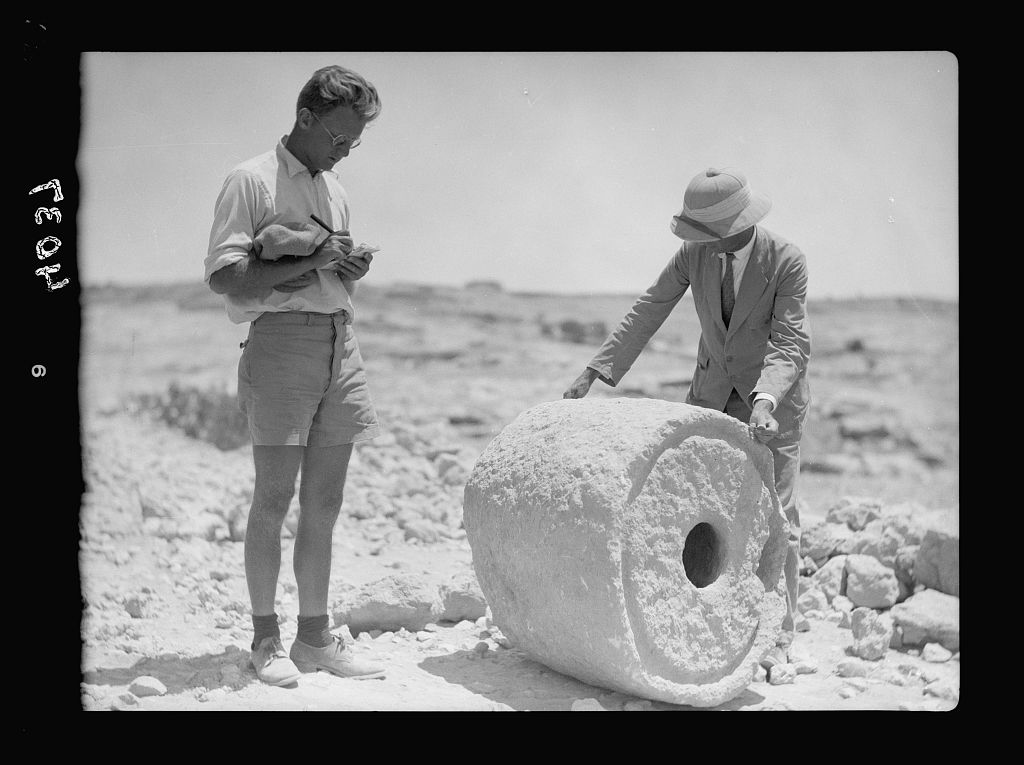 The Hill Country of Benjamin and Judah
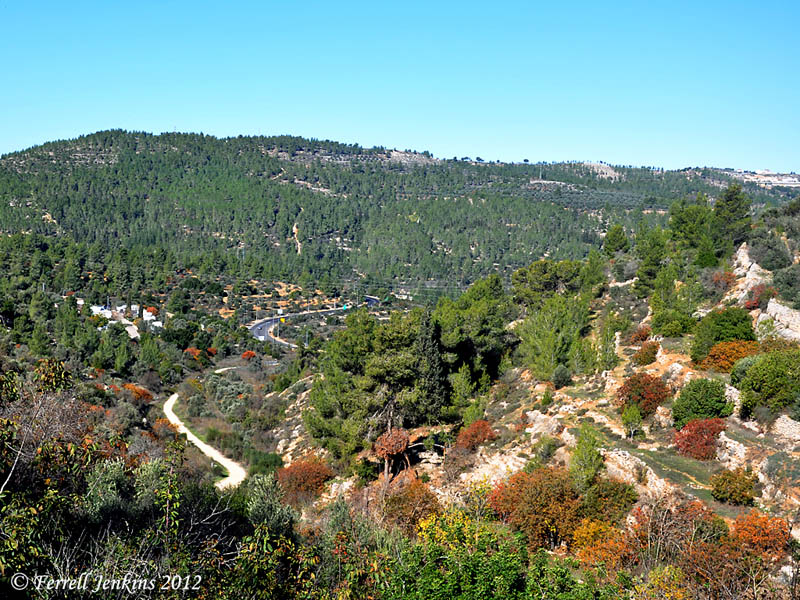 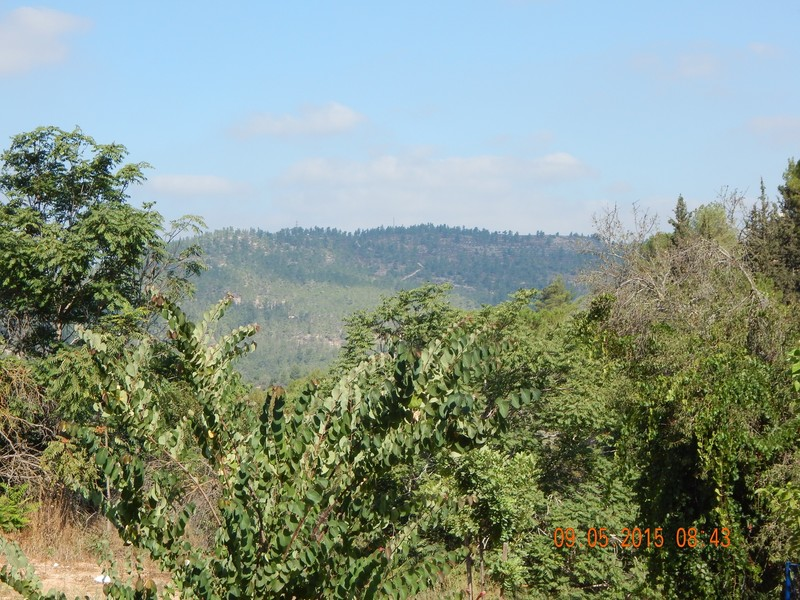 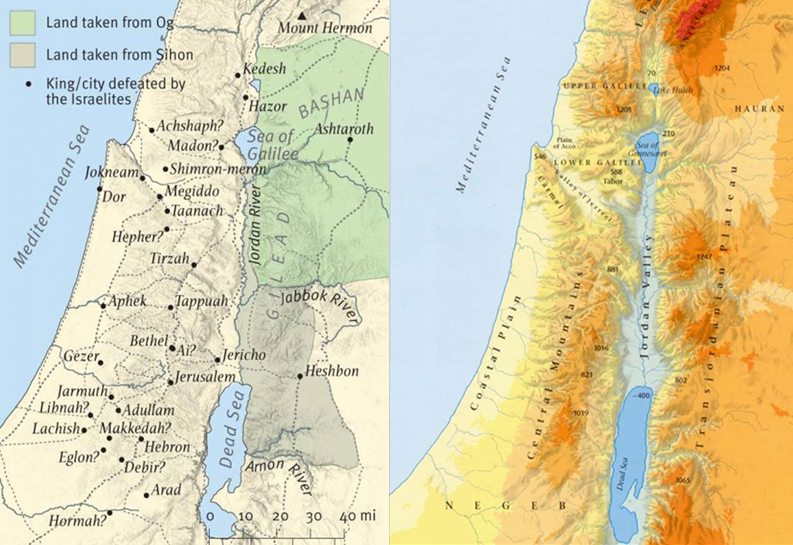 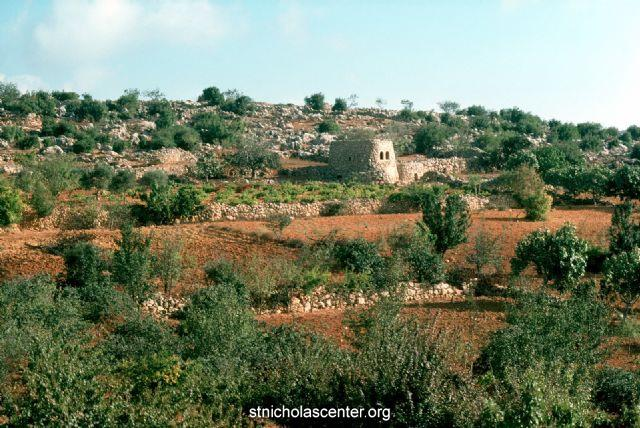 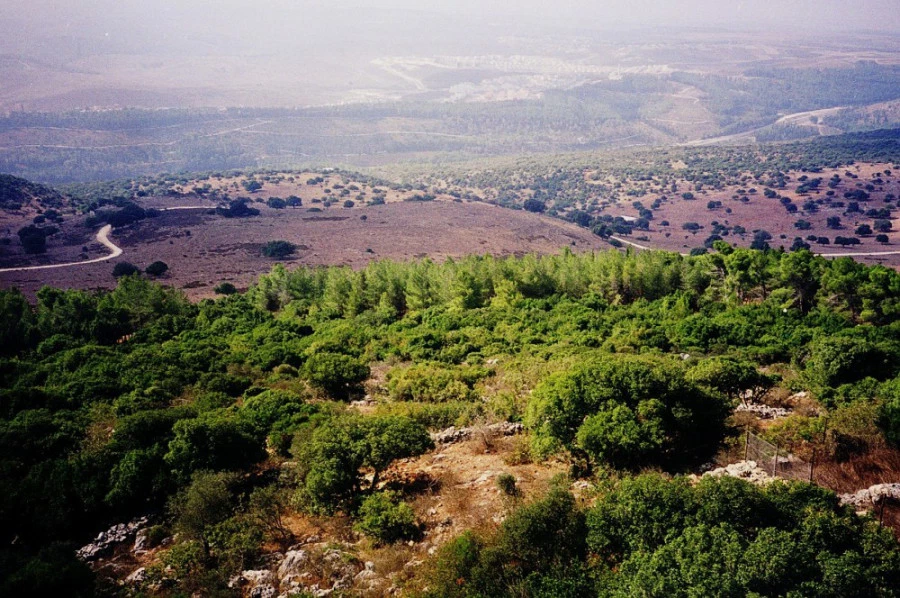 Bethel and Ai:  The Hill Country of Benjamin
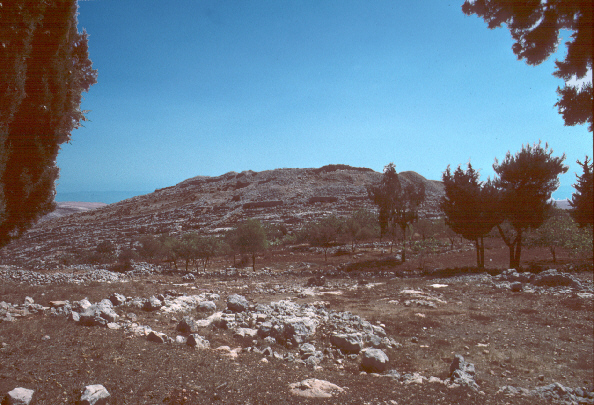 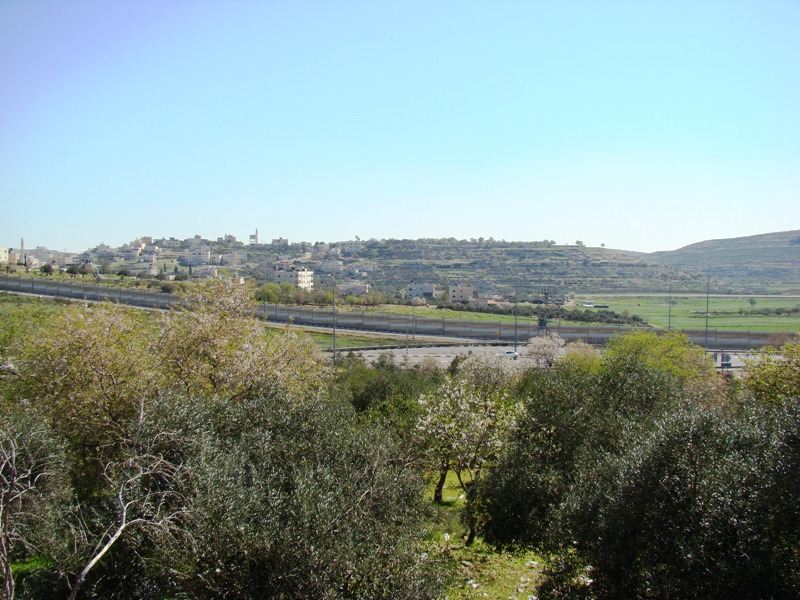 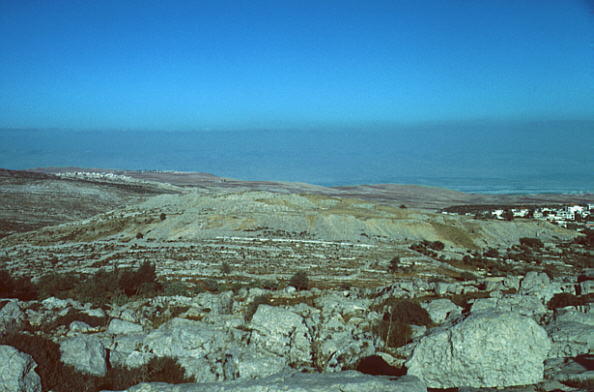 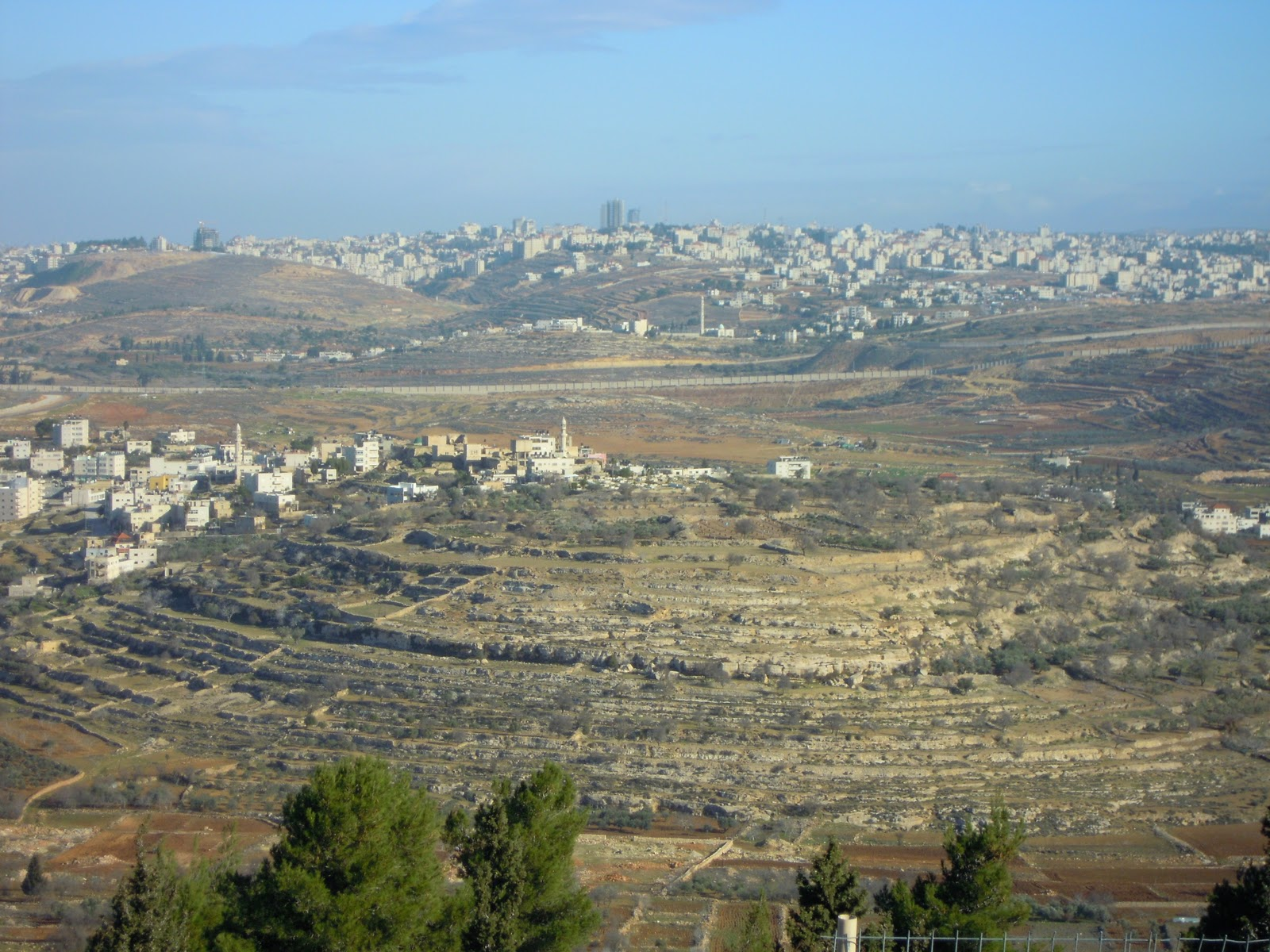 Ancient Gibeon
Nabi Samwil on the ridge top
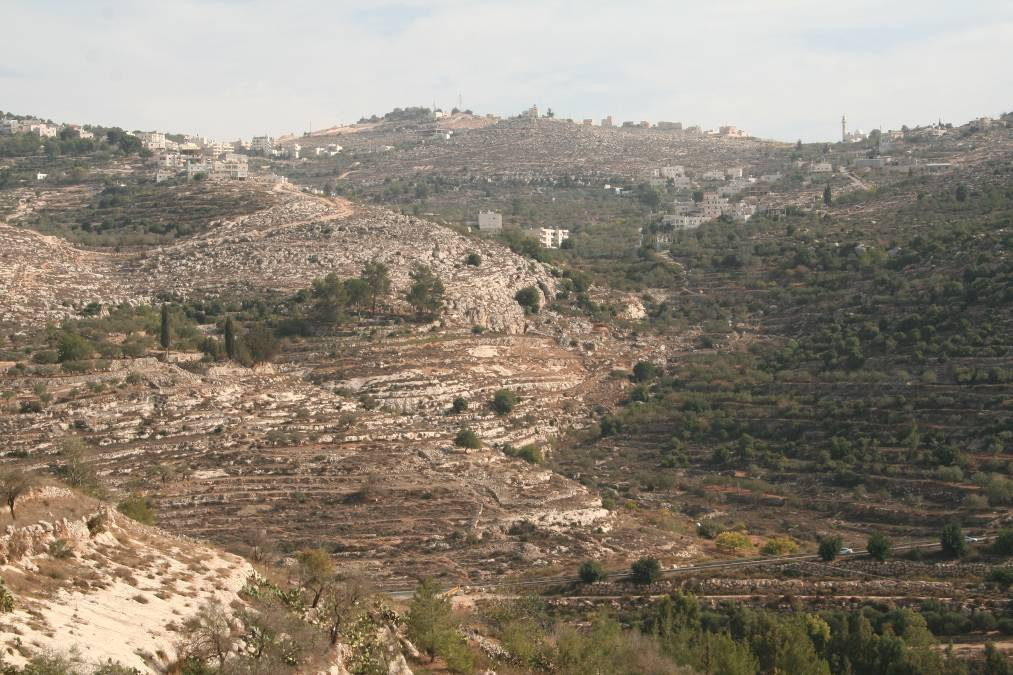 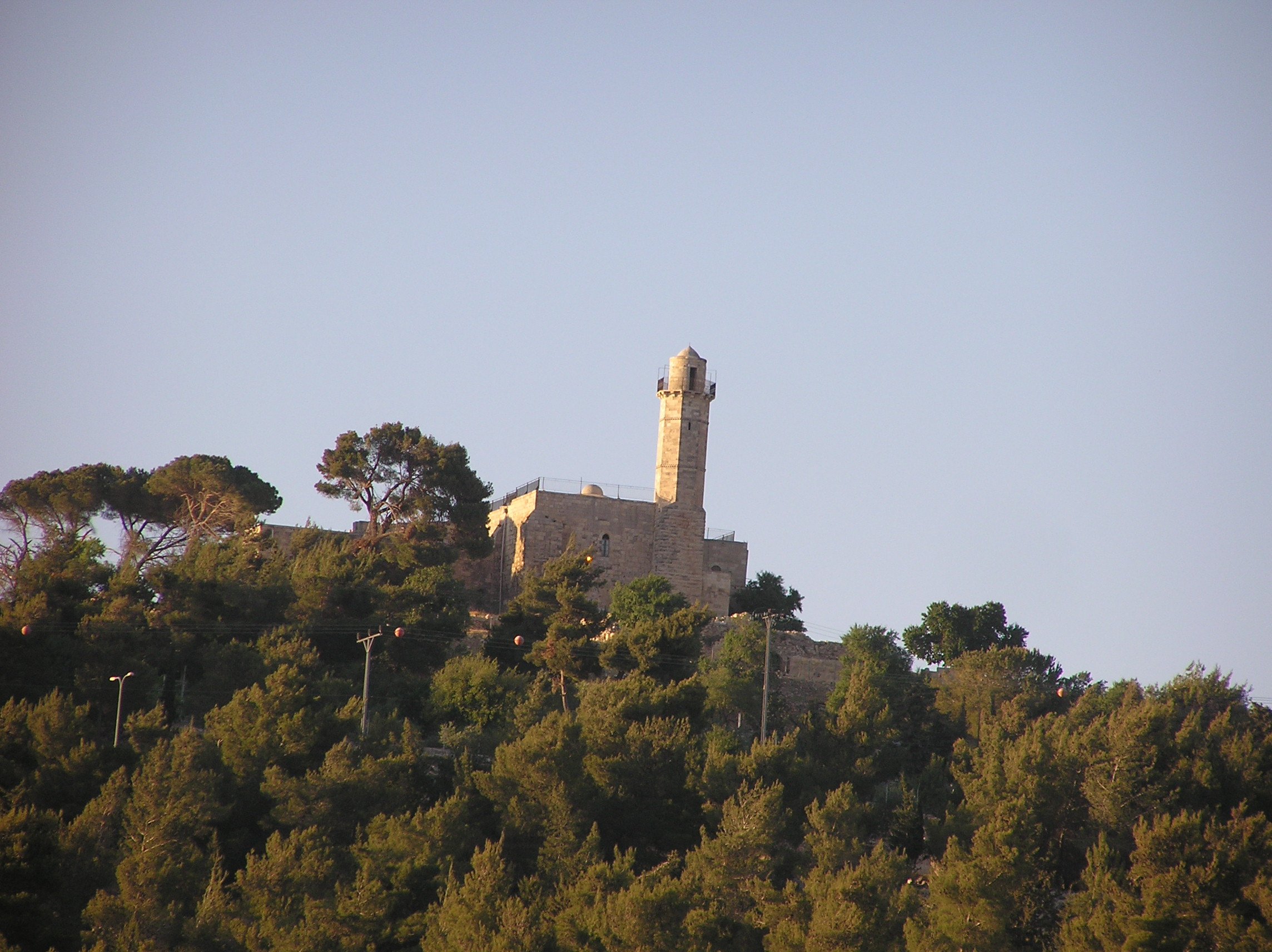 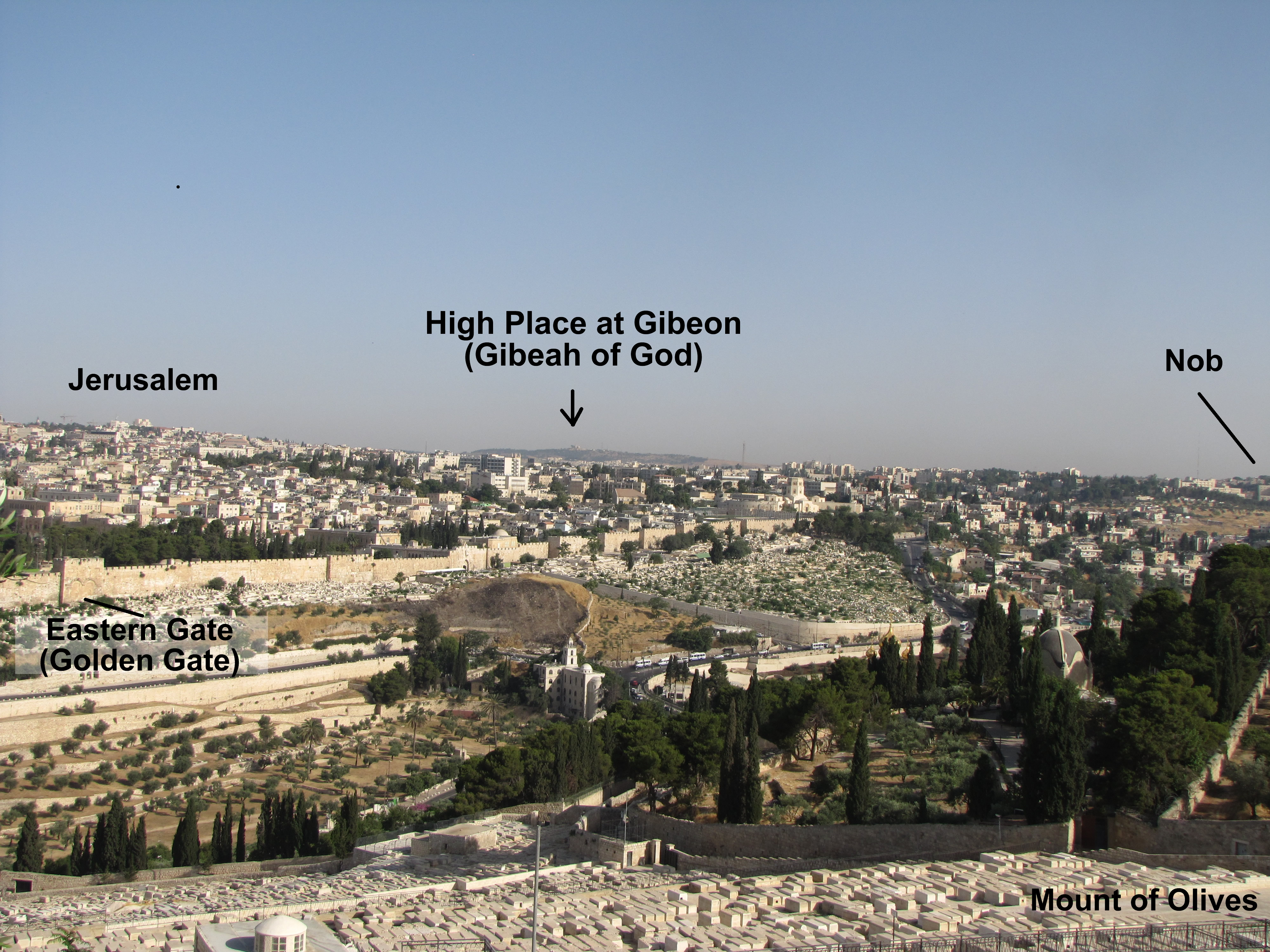 The High Place of Gibeon from Jerusalem
Gibeah of Saul (Tell el-Ful)
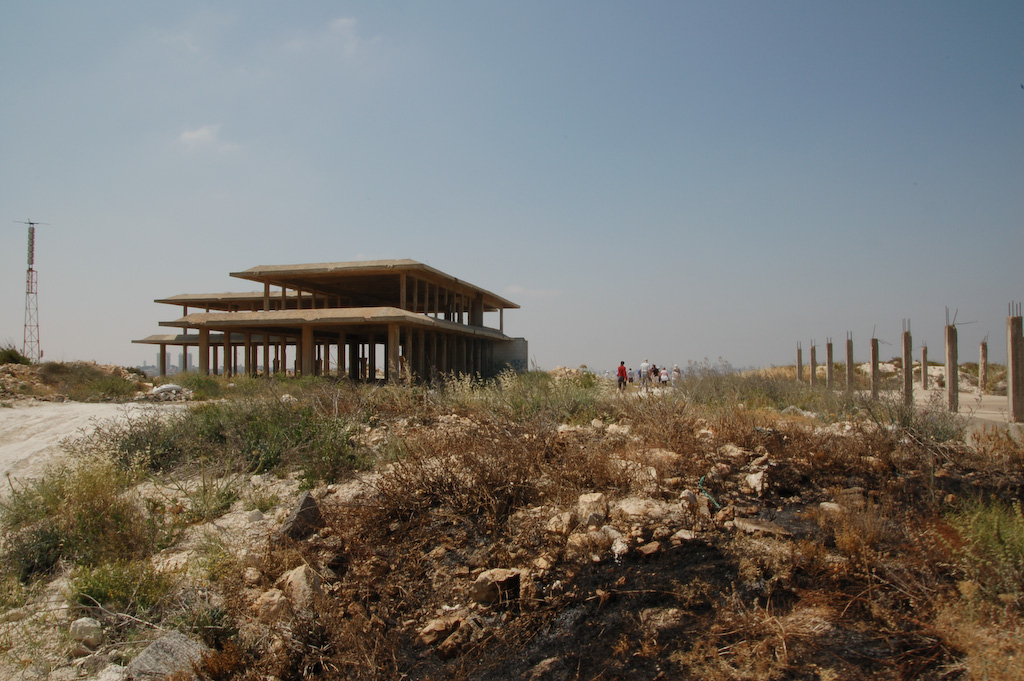 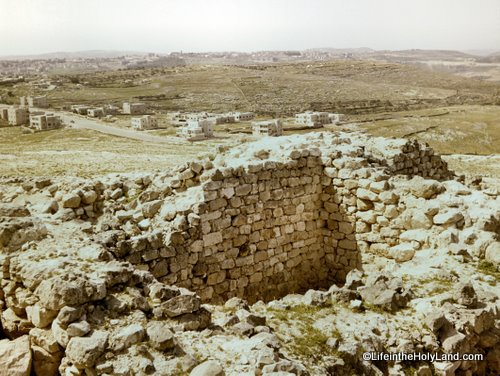 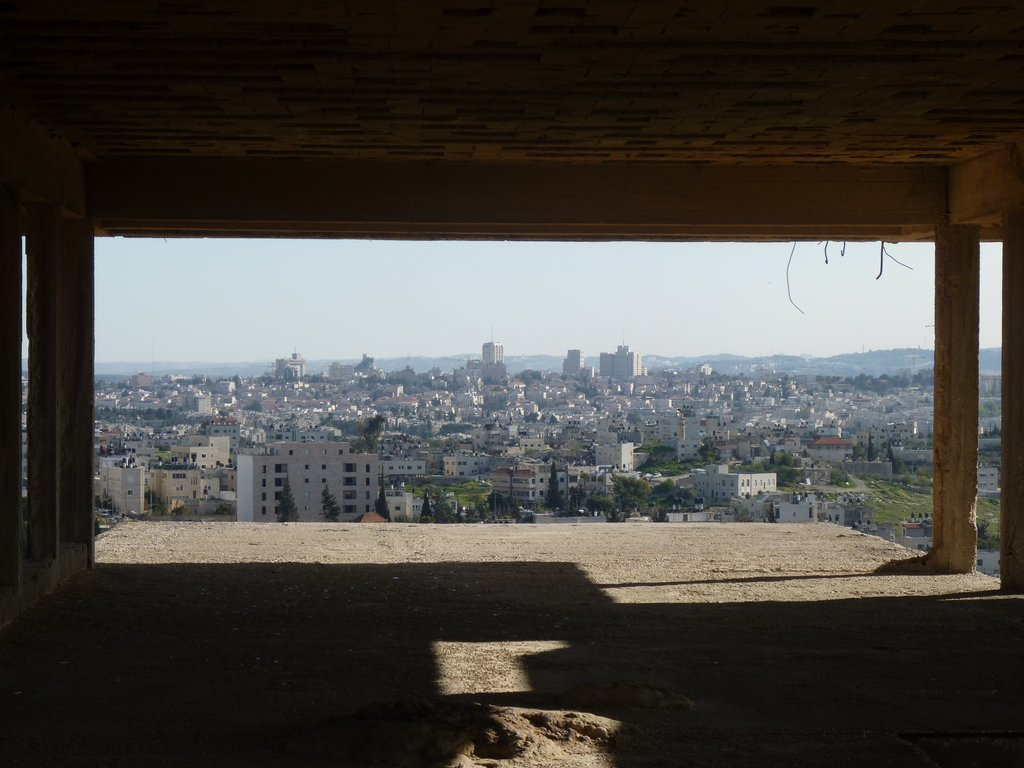